Language Change and Identity in the new Appalachia
J. Daniel Hasty
Becky Childs
Coastal Carolina University
[Speaker Notes: Daniel: 

What we will report on today is a survey project looking at the ways in which young speakers are orienting to traditional language features in Appalachia.  

Becky:
This is part of a larger study and focus of my work to look at the ways in which changes in a community (more broadly) such as urbanization have an effect on language change- 

From this we can investigate more closely questions of language change and identity tied more directly to a community- looking specifically at the features that are in flux or at odds with other surrounding communities and perhaps get closer to what speakers are doing with language in a community. 

IN this we are using the survey to guide our other sociolinguistic work- to help us to triangulate features that are on the move or that may be doing new work- in a region that is negotiating a new identity.]
Appalachian region
[Speaker Notes: Daniel
-AppE is well known variety, and has often been overly associated with Older Speakers
	So we wanted to look at younger speakers

Appalachia is a large region and we believe there are subregional differences

-Where the majority of the previous research has looked at Northern WV
	-finding older features dying out	
But these areas are quite different
	-Close proximity to the North, northern urban centers (Pittsburg, vs Knoxville, Raleigh)]
Less isolation, less poverty
Recent “coolness” of Appalachia
Evidence pointing towards language change 
Hasty 2011, Childs and Mallinson 2004, Hazen et al. 2010, 2011, Reed 2014
Perceptions of AppE, esp. among young
Strong recent interest in AppE
A region in change
[Speaker Notes: Daniel then Becky

App Reg Com: (1965 33% poverty to 2011 16.1%; 1965 223 Distressed counties to 93 in 2014)
	Avett Brothers, Old Crow Medicine Show, Moonshiners, Lumbersexuals, App Studies Major

becky

Evidence pointing to language change – some in the direction of movement away from AppE norms while others pointing towards the reclamation on particular features 

Little work on language perceptions in App, but especially of young.  That is what they are hearing and saying in Appalachia. 
Recent interest in AppE by media- focusing specifically on features dying out

Focus on AppE- restoring pride- still set up the dichotomy of old and new- heavy media coverage looking at the dialect and discussing the stereotypes that abound, couching it as an old dialect that young people are reclaiming and using parts of- “it’s not dead” just different push

Less salient features fading or limited linguistic frames
Totemic/salient features still present
Curvilinear patterns of linguistic change]
What is the status of AppE?
Which features persist?
Who is using the these features and where?
Who is hearing these features and where? 
What is the extent of subregional variation? 
Have traditional AppE features spread to the broader South?
Research questions
[Speaker Notes: Becky

Especially which features persist for Young Appalachian speakers

What is the extent of subregional variation- esp as related to perceptions of this dialect and its persistence given recent  media attention. 

Is App becoming less unique? Is it not distinguishable from the South?]
Made up of known features of AppE and broader Southern English
Distributed online at universities across App
University of Kentucky
West Virginia University
University of Tennessee
Tennessee Technological University
Middle Tennessee State University
Western Carolina University
Appalachian State University
Virginia Tech
Survey
[Speaker Notes: Daniel]
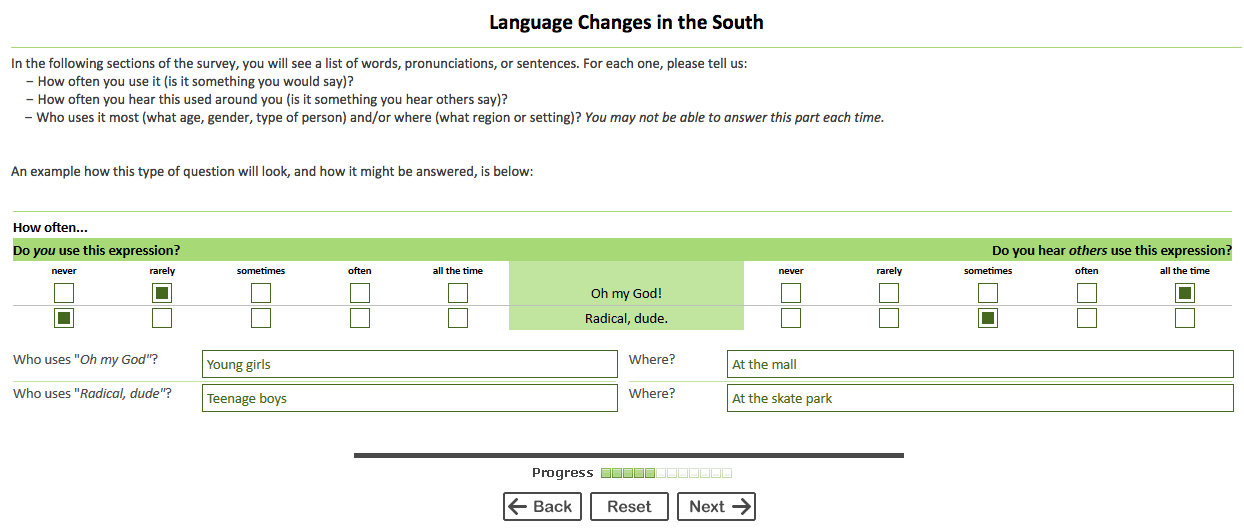 Survey design
[Speaker Notes: daniel]
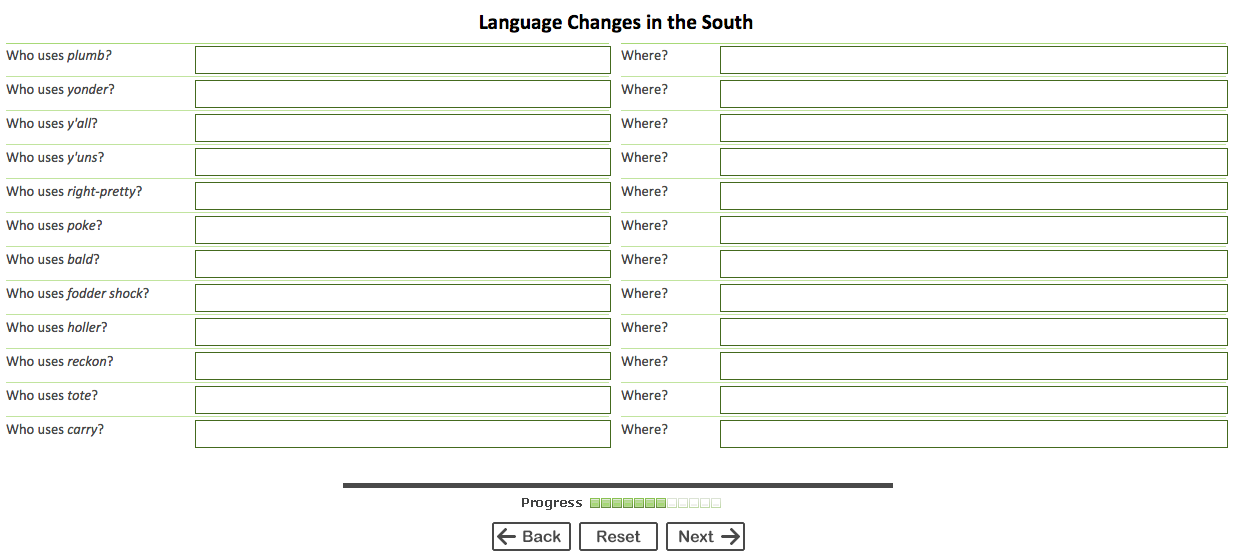 Survey design
[Speaker Notes: daniel]
plumb
yonder
y’all
y’uns
right-pretty
poke (for a sack)
fodder shock
holler
reckon
tote (for carry)
carry (for take)
Lexical items
[Speaker Notes: Daniel
Mention the problems with these (plumb=fruit, holler=holler at me)]
feel & fill
cheer & chair
air & hair
pin & pen
tire & tar
fool & full
ten & tin
Phonological items
[Speaker Notes: Becky

Looking at features of southern shift and app- h insertion is an important one.   As is pen/pin merger since regions of Napp are known not to have it. 

feel / fill = lax vowel raising [I]
cheer / chair = tense vowel lowering [i] to [e]
air / hair =  h-insertion
pin / pen and ten / tin = merger
tire / tar = ai monophthongization
fool / full = back vowel fronting [u]]
You might should eat before you go.
I might could do that for you.
I want for John to come over.
He was a-runnin like crazy.
Give me some of them crackers.
I’m fixin to go to the store.
Any more, I ride the bus home.
The board is 5 foot long.
We had us a cabin by the lake.
Me and my dad, we would toss the ball.
She don’t know him yet.
I done told you once.
Morphosyntactic items
[Speaker Notes: Daniel

You might should/I might could = double modal
I want for John to come over = for/to infinitives
He was a-runnin like crazy = a-prefixation
Give me some of them crackers = demonstrative them
I’m fixin to go to the store = fixin-to
Any more, I ride the bus home = positive anymore
The board is 5 foot long = zero plural measurement terms
We had us a cabin by the lake = personal dative
Me and my dad, we would toss the ball = pleonastic pronouns
She don’t know him yet = non-standard agreement
I done told you once = completive done]
Descriptive statistics
[Speaker Notes: Daniel

We will first look at Appalachia as a whole compared to the greater South, to look at what features are unique to the region, and what is dying out]
y’all
South Use: 
A 3.65—S 4.15  (p 0.00)
South Hear: 
A 4.28—S 4.58 (p 0.00)
carry
South Use: 
A 2.22—S 2.78 (p 0.00)
South Hear: 
A 2.50—S 3.20 (p 0.00)
tote
South Use: 
A 2.13—S 2.55 (p 0.00)
South Hear: 
A 2.62—S 3.01 (p 0.00)
bald
App Use: 
A 1.36—S 1.16 (p 0.01)
App Hear: 
A 1.50—S 1.20 (p 0.00)
poke
App Use: 
A 1.21—S 1.08 (p 0.00)
App Hear: 
A 1.40—S 1.17 (p 0.00)
App vs South lexical
[Speaker Notes: Daniel

When we test for significance here is what we see: 
The south claiming to hear and use : y’all, carry, and tote more 
App claiming to use poke and bald more – which makes sense.]
full/fool
App Hear: 
A 3.00—S 2.54 (p 0.00)
cheer/chair
App Hear: 
A 2.04—S 1.73 (p 0.00)
tire/tar
App Hear: 
A 2.79—S 2.38 (p 0.00)
pen/pin merger
Both groups report high—no difference
App vs South phonology
[Speaker Notes: Becky

full/fool fronted /u/
cheer/chair lowered /i/
/ai/ monopothongization , so here we certainly see evidence of participation in the Southern Shift, but also the monopthongization /ai/ that has been noted for the region. But again we just get reports of hearing more from Apps]
positive anymore
App Hear: 
A 2.23—S 1.65 (p 0.00)
zero plural measurement 
App Hear: 
A 3.03—S 2.68 (p 0.03)
completive done
South Use: 
A 1.82—S 2.60 (p 0.00)
South Hear: 
A 3.04—S 3.49 (p 0.00)
might could
South Hear: 
A 2.46—S 2.82 (p 0.03)
might should 
South Hear: 
A 2.40—S 2.82 (p.0.02)
fixin to
South Hear: 
A 3.30—S 3.70 (p 0.00)
App vs South syntax
[Speaker Notes: Daniel

AppE speakers are hearing positive anymore and 0 plural measurement more than the Southerners 
BUT Southerners hear double modals more as well as completive done and fixin to.]
Appalachia as a whole?
Northern Appalachia
Older features dying out (Hazen 2006, Hazen Butcher, and King 2010)
Southern Appalachia
Curvilinear variation, with Young reclaiming older features (Hasty 2011, Childs and Mallinson 2004)
Solidifying and expansion of SVS latter stages (Irons 2007)
Identity Work
Differences within Appalachia
[Speaker Notes: Becky

Is some of the noise in this data from us collapsing Appalachia into one broad group

Hazen et al have shown a departure and avoidance of App features in favor of some Southern and some Northern features (move to more mainstream norms), 
	perfective done, for to infinitives, a-prefixing, demonstrative them, was leveling
	some features still remain- some incoming quotative like, pleonastics, southern vowel shift, -ing to in’

meanwhile work in South App has shown that traditional forms are persisting 
	our previous work both showed a curvilinear variation, with Young reclaiming
Often tied to identity work]
NApp use a hybrid of urban and country
features sound “old”

SApp use words like mountain 
features sound like a family member
Differences in open-ended answers
[Speaker Notes: Becky

Open ended comments make clear that there vastly different opinions about AppE and identity between the two groups. 

Napp (esp) those from WV tend to comment

Sapp, no mention of urban or hybridity]
Northern App and Southern App
[Speaker Notes: Becky

We are interested in seeing given these differences in findings if indeed there are differences in the two regions and more specifically what those differences may be]
yonder
SApp Use: 
S 2.25—N 1.85 (p 0.01)
SApp Hear: 
S 3.00—N 2.66 (p 0.02)
y’all
SApp Use: 
S 3.94—N 3.36 (p 0.00)
y’uns
SApp Hear: 
S 2.1 7—N 1.81 (p 0.02)
right-pretty
SApp Use: 
S 1.72—N 1.30 (p 0.00)
SApp Hear: 
S 2.05—N 1.67 (p 0.01)
poke
SApp Use: 
S 1.30—N 1.10 (p 0.01)
bald
SApp Use: 
S 1.54—N 1.16 (p.0.00)
SApp Hear: 
S 1.69—N 1.29 (p 0.00)
reckon
SApp Use: 
S 2.80—N 2.27 (p 0.00)
SApp Hear: 
S 3.53—N 3.13 (p 0.01)
tote
SApp Use: 
S 2.33— N 1.93 (p 0.02)
carry
SApp Use: 
S 2.43—N 2.00 (p 0.03)
SApp Hear: 
S 2.88—N 2.28 (p 0.00)
SApp vs NApp Lexical
[Speaker Notes: Becky

For all of these lexical items there were sig differences with Southern app hearing and using them all more.  

Note the use of poke, bald, yonder, reckon, etc. 

Note here that we finally see y’uns emerge and Sapp claims to hear it more]
feel and fill
SApp Use: 
S 2.60—N 1.83 (p 0.00)
SApp Hear: 
S 3.25—N 2.84 (p 0.03)
pen/pin
SApp Use: 
S 3.28—N 2.81 (p 0.04)
SApp vs NApp Phonology
[Speaker Notes: Becky

Lax and tense vowel neutralizing before l- again significant differences point in the direction of Sapp, 
pen/pin merger is not surprising for just the Sapp since it is variable in this northern region of App

The data did show that items like air and hair are very close to significance for SAPP – perhaps more samples will get us there,

They all claim to hear /ai/ ungliding at relatively similar rates but both claim that they do not use it similarly- therefore again work like Paul Reed’s is significant because the claimed hearing leads us to know that investigation of this variable may reveal 

They are all showing hearing high back vowel fronting- basically, they are all showing signs of the southern shift]
might should
SApp Use: 
S 2.14—N 1.52 (p 0.00)
SApp Hear: 
S 2.83—N 2.03 (p 0.00)
might could
SApp Use: 
S 2.25—N 1.53 (p 0.00)
 SApp Hear: 
S 2.53—N 2.06 (p 0.00)
a-prefixing
SApp Use: 
S 2.00—N 1.66 (p 0.04)
fixin to
SApp Use: 
S 2.94—N 1.97 (p 0.00)
SApp Hear: 
S 3.71—N 2.89 (p 0.00)
positive anymore
NApp Use: 
N 1.75—S 1.41 (p 0.01)
SApp vs NApp Syntax
[Speaker Notes: Daniel

Here we see a difference for double modals and a-prefixing showing up between the subregions

A- prefixing is one that Hazen points to dying out in Northern App but we see that is it more robust and even has reported use in Sapp as opposed to Napp, 

we also see positive anymore show up here, being led by NApp]
lexical use
SApp, NApp, and the South
[Speaker Notes: Becky

But is Southern App like the South? Is Napp like the South or the North?

Sapp and South pattern together for a number of lexical items – yonder, y’all, tote, carry
Sapp on its own in – right pretty, bald, poke, reckon]
lexical hear
SApp, NApp, and the South
[Speaker Notes: Becky

Similar patterns as before Sapp and South pattern together
With Sapp by itself for bald, right-pretty]
phonological use
SApp, NApp, and the South
[Speaker Notes: Becky

In use we see the south and Sapp patterning together for pen/pin 
feel and fill are showing a difference in Southern App, Northern App and South

Southern App and South  with pen/pin merger.]
phonological hear
SApp, NApp, and the South
[Speaker Notes: Becky

Not the same as what they report using; we see NApp and Sapp patterning similarly here 
Specifically we are interested in /ai/ ungliding showing that it is an App thing and then back vowel fronting being correlated with App identity - so the Apps actually hear stage one of the Southern shift more than broad Southerners

So differences in what we hear and use in phonology with using SAPP and South patterning and hearing NAPP and SAPP patterning- for hear the Apps are patterning together for hearing parts of the Southern Shift while the South lags behind them. 

Obviously an area that needs more work to distinguish the ways Apps are doing Southern shift compared to the broader South. – but we know that the Apps are reporting hearing the big parts of the Southern shift more yet- only the Sapp and Southern respondants have pen/pin merger.]
syntactic use
SApp, NApp, and the South
[Speaker Notes: Daniel

Napp patterns different on Double modals , fixin to, pos anymore- 
We see Sapp and the general south patterning together on all but compl done where the Appalachians pattern together in reported use

Completive done is one that Hazen found to be dying and it is in Napp and Sapp is not far behind in use 
But turning to the hear data we see that they are still hearing this in App over half of the time.]
syntactic hear
SApp, NApp, and the South
[Speaker Notes: Daniel

Same pattern as before with double modals Sapp and South pattern together and pattern together with fixin to 
BUT with anymore- we have the two Appalachians patterning together

With completive done we have N App differences in all-

Notable is that Sapp hear anymore, but do not claim to use it.]
Complex relationship between SApp, NApp, South
SApp (often) patterns with the South on general Southern features
The two Apps (often) pattern together on exclusively AppE features
Young people are hearing and using AppE features – esp in SApp
App subregionality
[Speaker Notes: Becky

(presumably surrounding Northern/Midwest dialects)

ai unglding etc – Apps together

Double modals, a-prefixing,
Napp definitely not patterning with the south more widely

This data from the young folks shows that AppE is present and that they hear it- more over their opinions about it and their own selves most likely figures strongly.  Not just from only saying you hear something at a high frequency and never use it ( a sort of othering of dialect features) but the open ended responses to describing their own dialect and who says and does features is of import here. 

So are the features actually dying or are they just not being used- are selective features being used for identity work and in SAPP these features have more currency than in other regions.]
Need to look at syntactic variables in flux 
positive anymore, completive done, a-prefixing, 
Lexical items can give us a hint at who likes relic forms and who is hearing them
Phonological data points to differences in what people use and hear 
Attitudes and popular media attention
Change in AppE
[Speaker Notes: Becky

Methodology plug here to use big data to test things- the hear data is important as it is more accurate in telling us what is around the area and what speakers are coming in contact with. 

Double modals are notably a SApp and South feature

Lexical items like bald etc, can let us know what people recognize as form and more importantly who is hearing them and can help us tease out the stereotypes that may exist or to watch for the ways in which members of region may distance themselves from it.

Phonology -when hearing NApp and SApp pattern together (more App specific features)
when using South and SApp pattern together (more general southern features)

We need to be cognizant of attitudes and popular attention – how can this help with a resurgence of dialect features- similar to what has happened in places like NL or with Cajun in Louisiana – will we see those features that are commented on – those that are enregistered doing extra work in ways that they have not before- this would include a reconfiguring of linguistic constraints as well as new social conditioning.]
Self classification as an indicator 
describe your town, where will you live one day
Data from surrounding Northern areas to compare to NApp
Grounded theory approach to the commentary data
looking more closely by regional patterns/attitudes
Upcoming plans
[Speaker Notes: becky]
Molly French, CCU; Brooke Parker, CCU
Jennifer Cramer, UK;  Kirk Hazen, WVU; Erin Callahan, WCU;  Laura Wright, WCU; Victoria Lozano, ASU; Paulina Bounds, TN Tech; Maria Bachman, MTSU; Bethany Dumas UT; Katie Carmichael, VT; Anita Puckett, VT
Thank y’all
Childs, Becky and Christine Mallinson.  2004.  African American English in Appalachia: Dialect accommodation and substrate influence.  English World-Wide 25.1: 27-50.
Dial, Wylene.  1972.  The Dialect of the Appalachian people. West Virginia History 30: 463-71.
Dubois, Sylvie and Barbara Horvath. 1999. When the music changes, you change too: Gender and language change in Cajun English. Language Variation and Change 11: 287-313.
Hasty, J. Daniel. 2011. I might not would say that: A sociolinguistic investigation of double modal acceptance. University of Pennsylvania Working Papers in Linguistics 17.2, 91-98.
Hazen, Kirk.  2005. Mergers in the mountains: West Virginia division and unification. English World-Wide 26: 199-221.
Hazen, Kirk.  2006. The final days of Appalachian Heritage Language. In Beth Simon and Thomas Murray (eds.), Language Variation and Change in the American Midland. Varieties of English Around the World Series. Philadelphia: John Benjamins. 129-150.
Hazen, Kirk.  2008.  (ing): A vernacular baseline for English in Appalachia.  American Speech 83.2: 116-140.
Hazen, Kirk, Paige Butcher and Ashley King. 2010. Unvernacular Appalachia: An empirical perspective on West Virginia dialect variation. English Today 26.4: 13-22.
Hazen, Kirk, Sarah Hamilton, and Sarah Vacovsky. 2011. The fall of demonstrative them: Evidence from Appalachia. English World-Wide 32.1: 74-103.
Irons, Terry.  2007.  On the Southern Shift in Appalachian English.  University of Pennsylvania Working Papers in Linguistics 13.2, 121-134.
Mackenzie, Laurel, George Bailey, Danielle Turton, 2014. Crowdsourcing dialectology in the undergraduate classroom. Methods in Dialectology XV, Groningen, NL. 
Montgomery, Michael. 1979. A discourse analysis of expository Appalachian English. Ph.D. dissertation, University of Florida.
Reed, Paul E. 2014. Inter- and Intra- generational monophthongization and Appalachian Identity. Southern Journal of Linguistics 38.1, 159-193. 
Van Herk, G. 2008. The very big class project: Collaborative language research in large undergraduate classes. American Speech 83.2, 222-230. 
Wolfram, Walt and Donna Christian. 1976. Appalachian Speech. Arlington, VA: Center for Applied Linguistics.
References